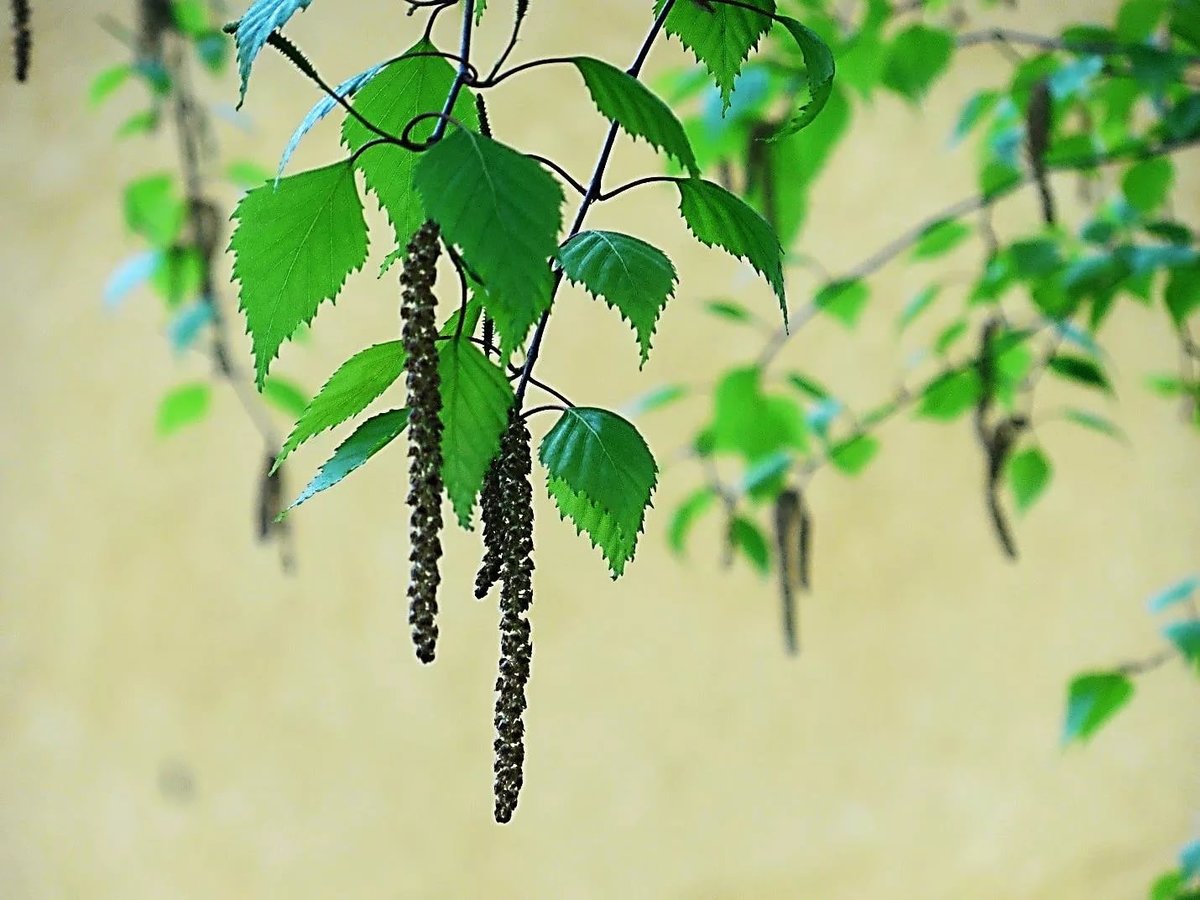 Берёзка русская
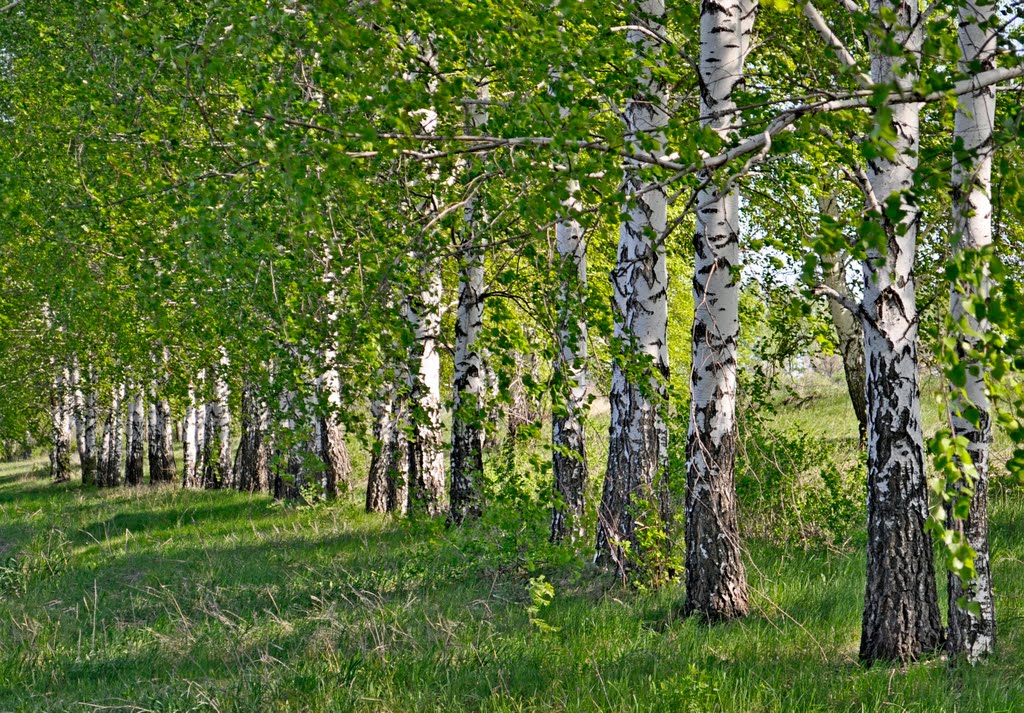 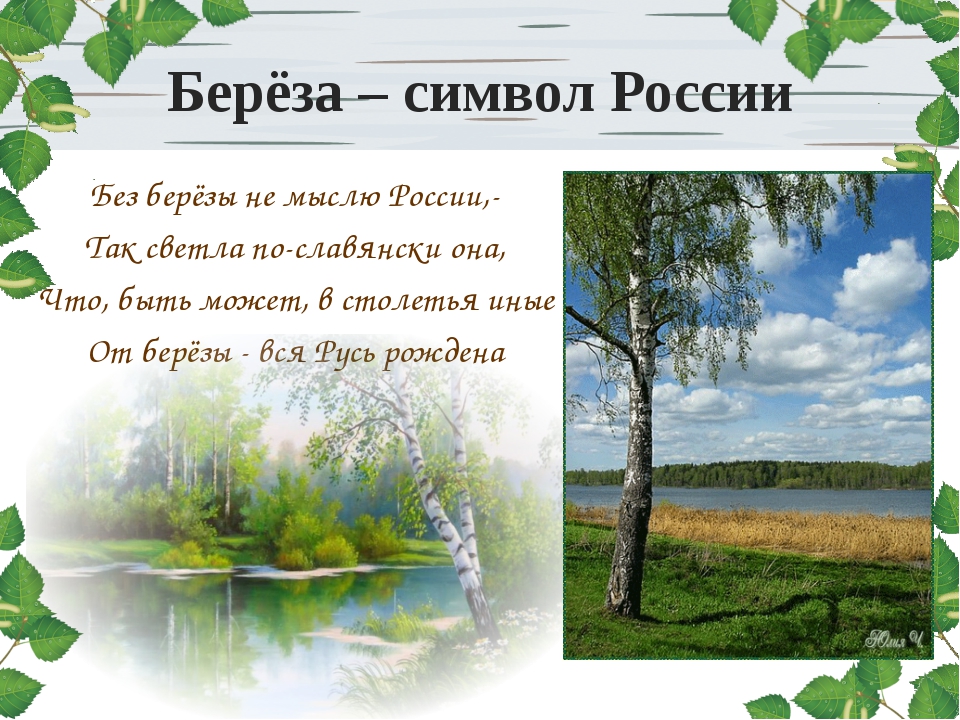 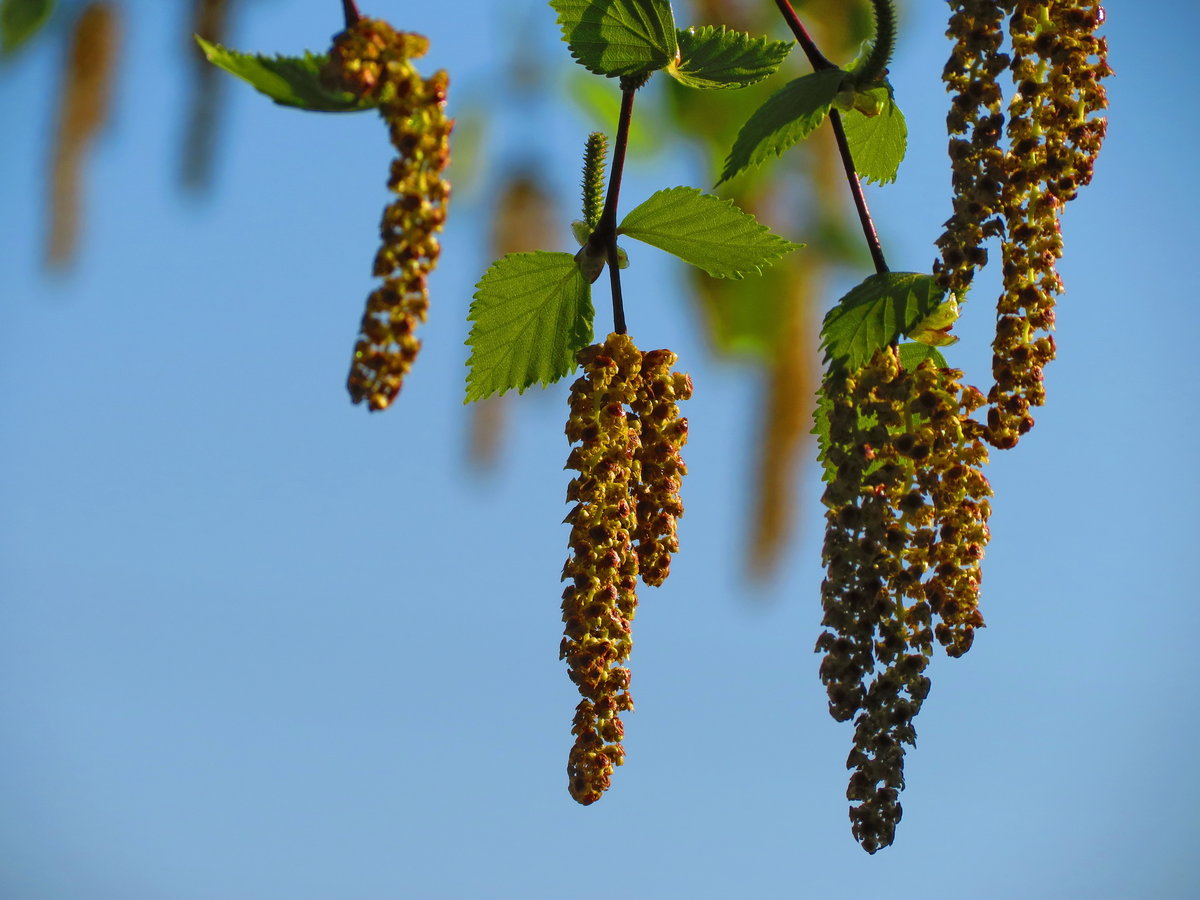 Обычаи и традиции
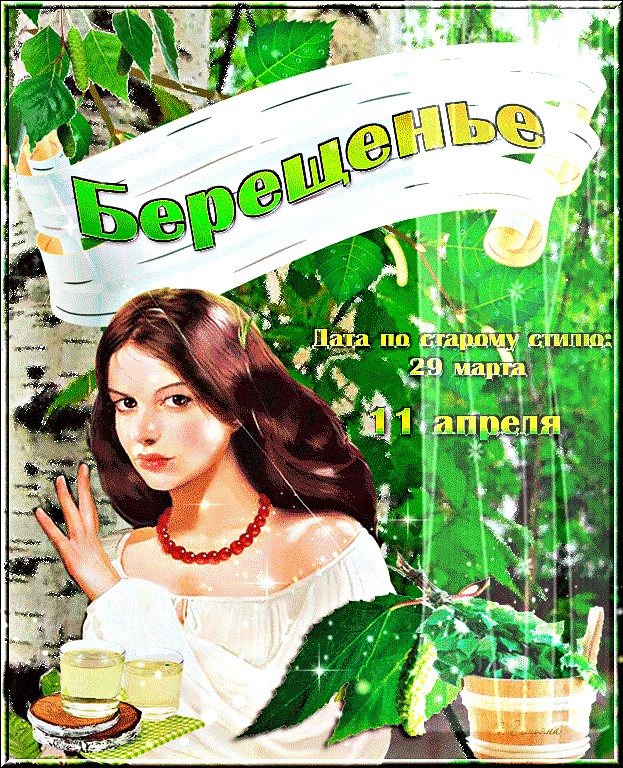 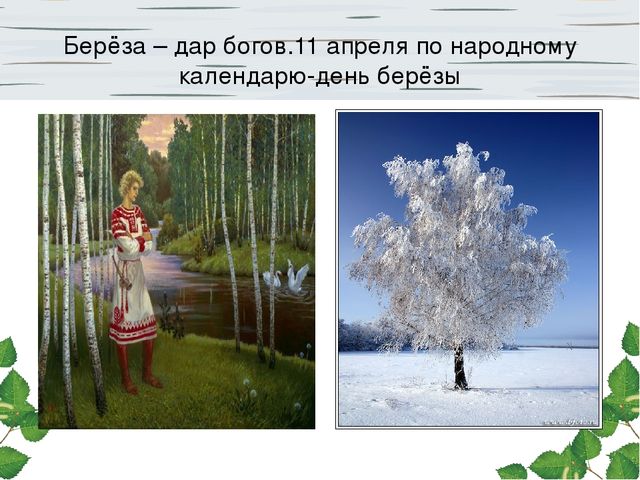 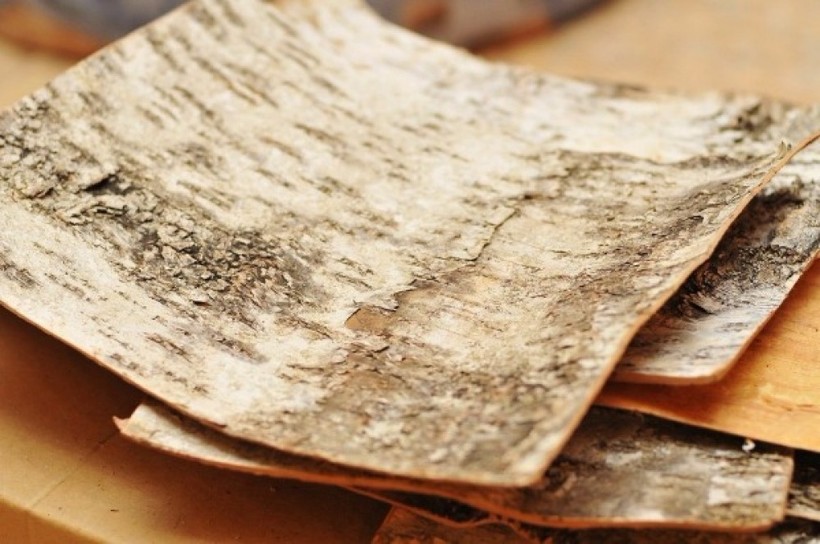 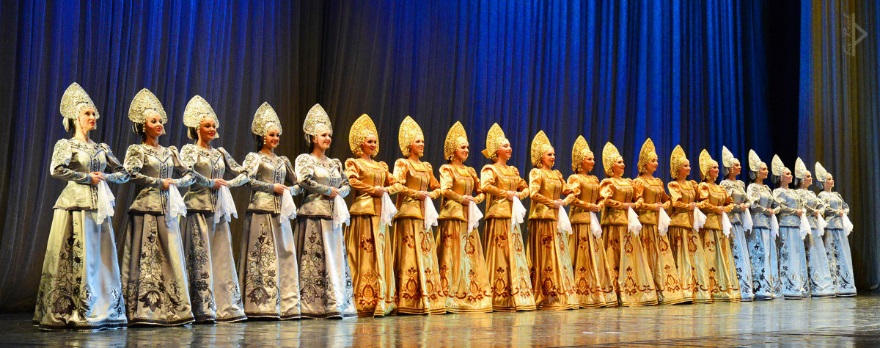 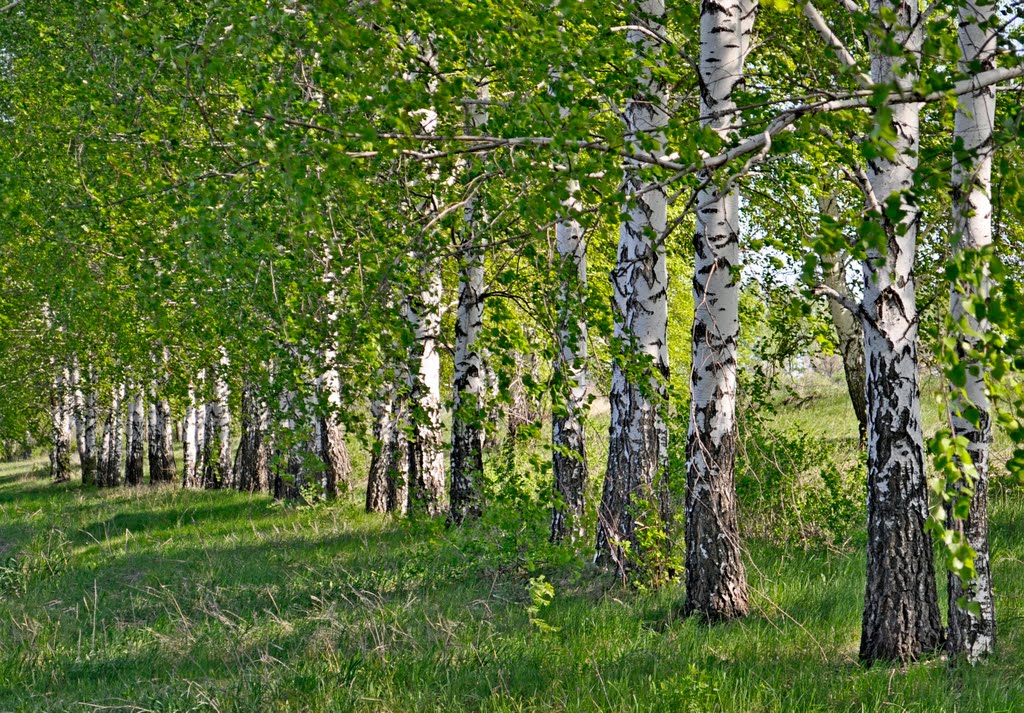 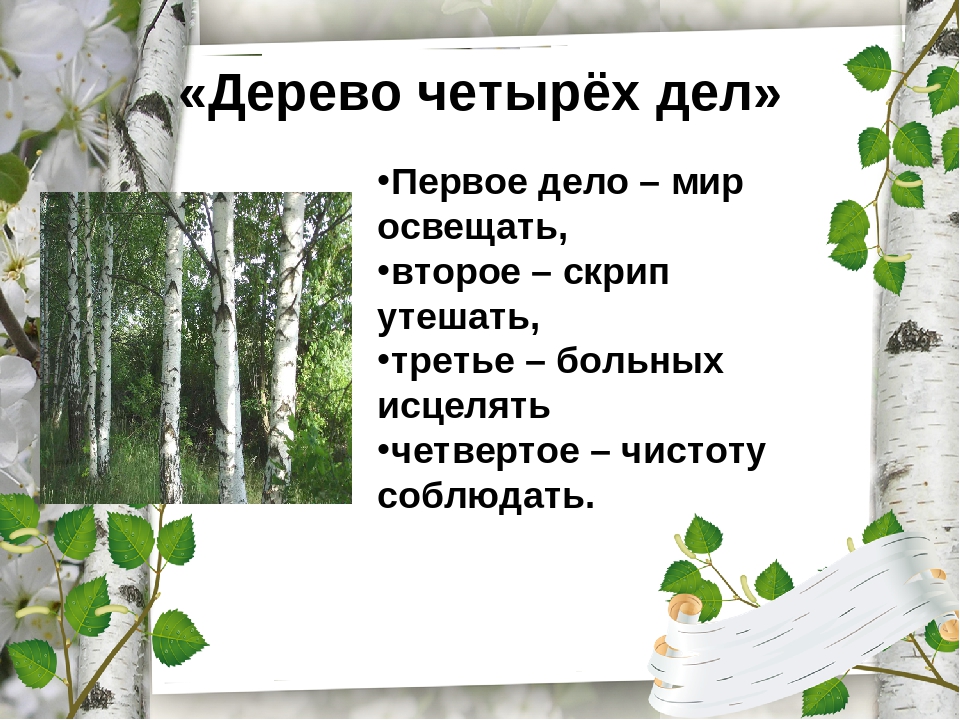 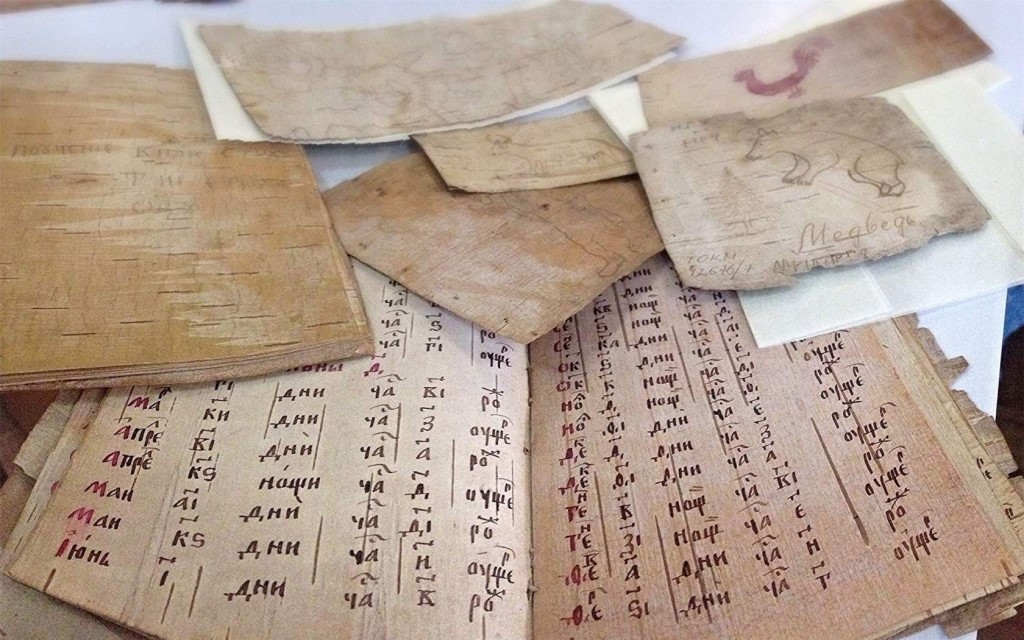 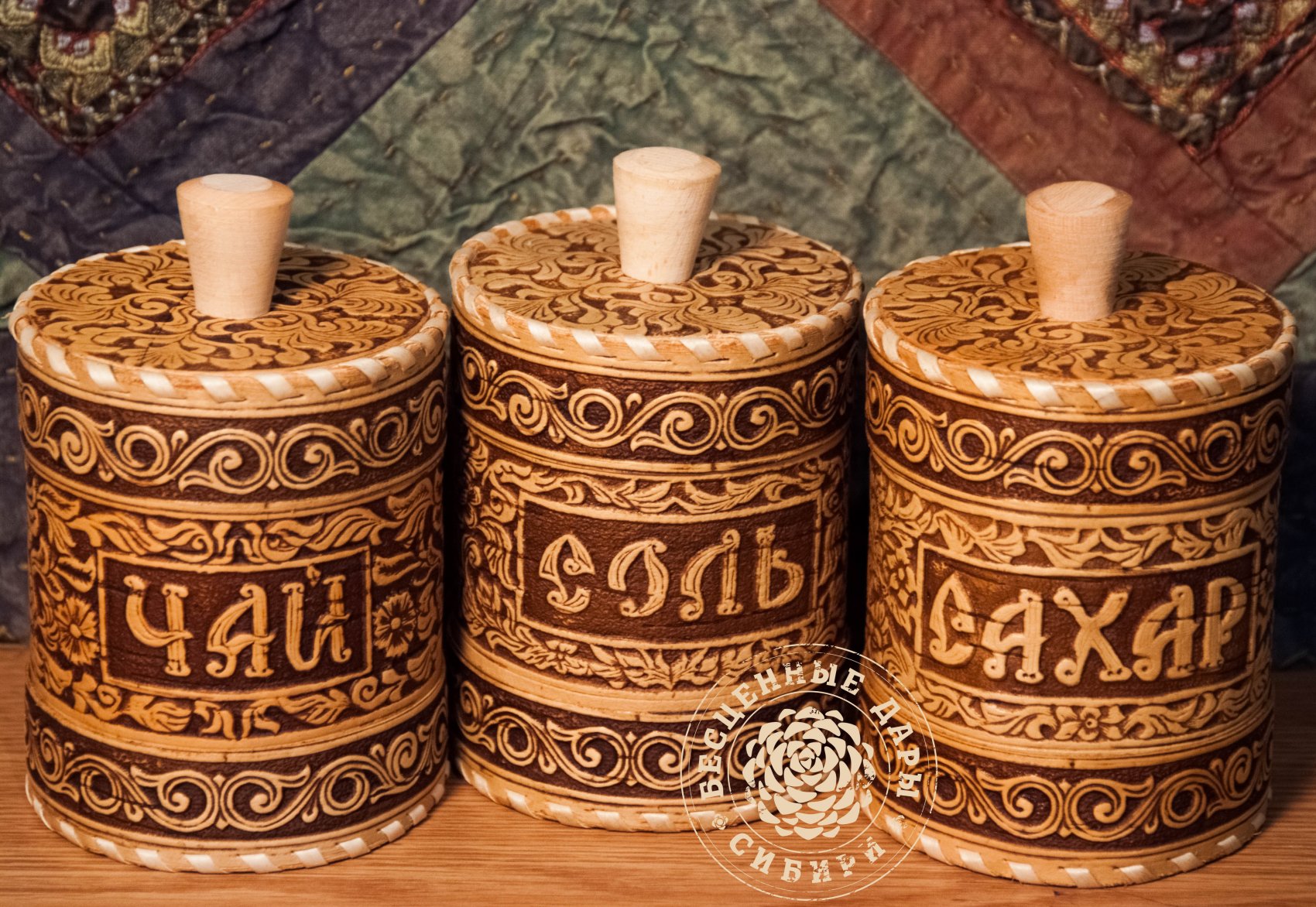 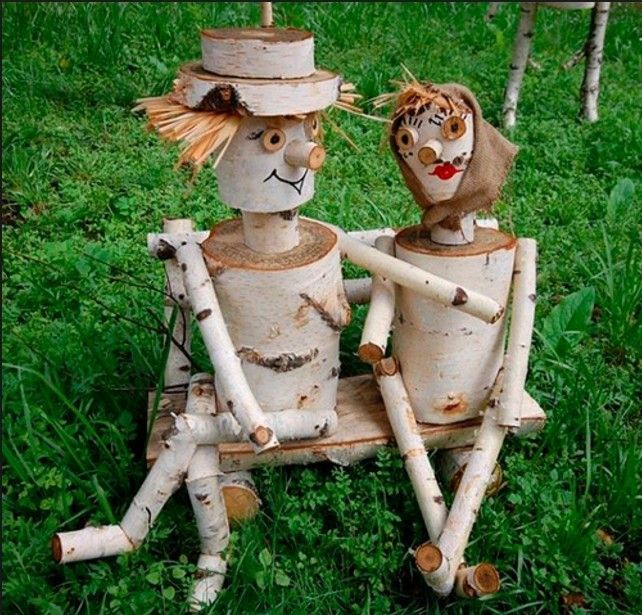 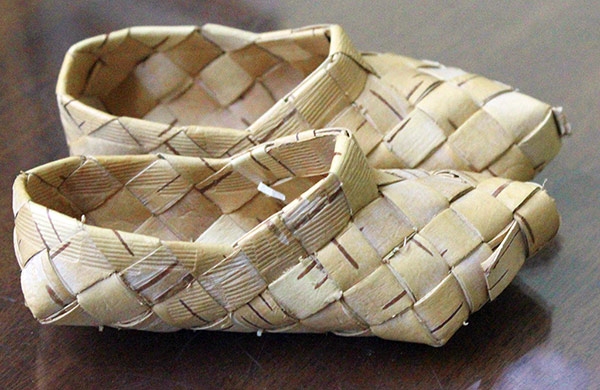 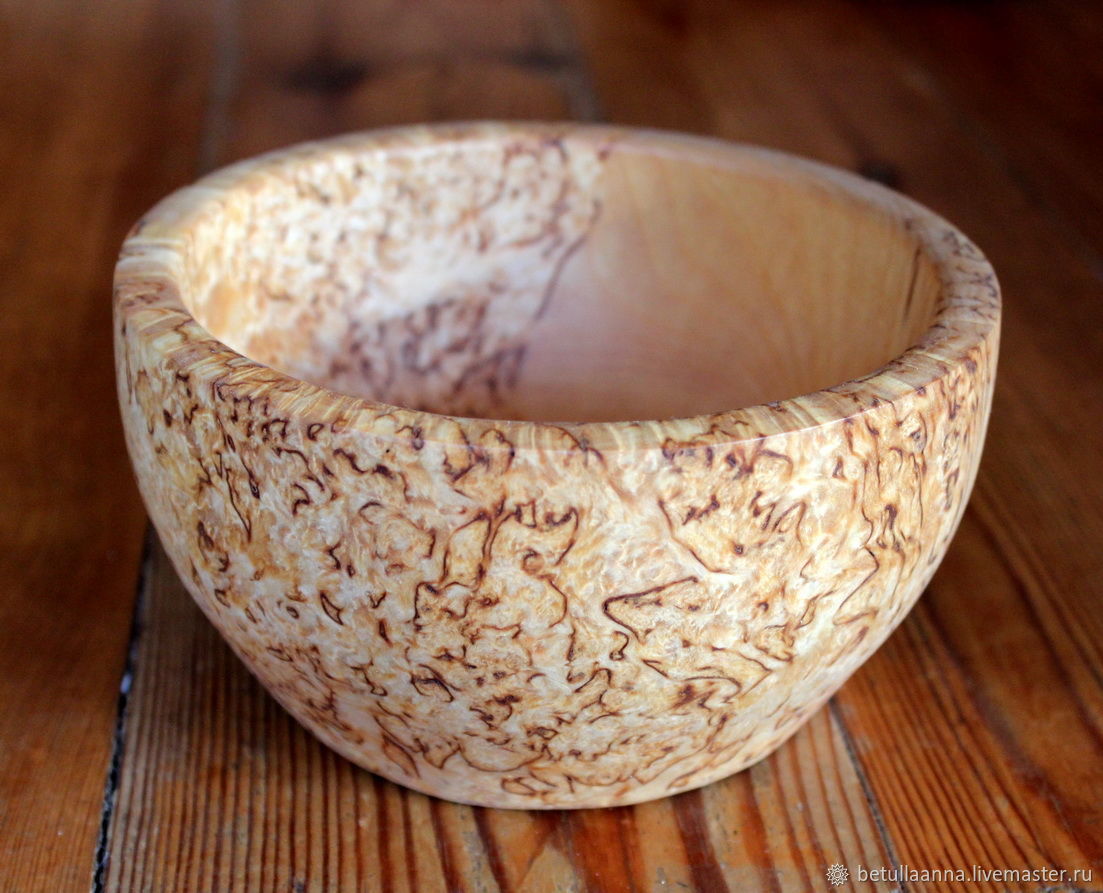 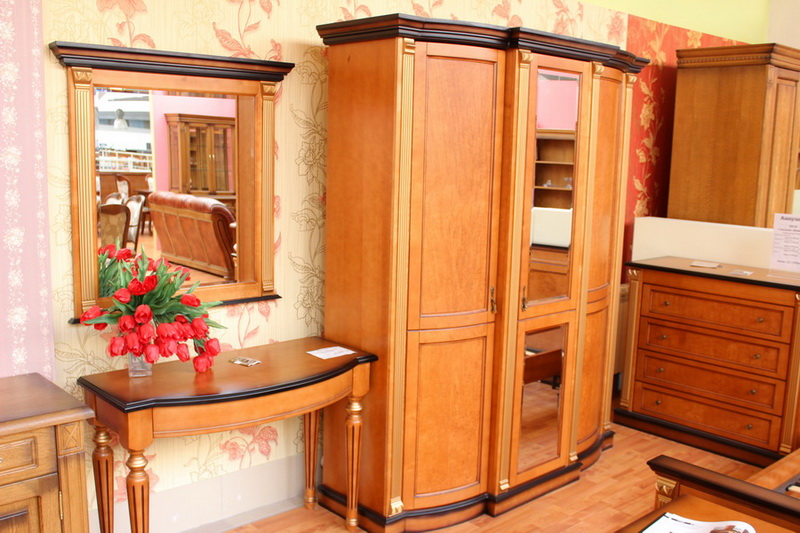 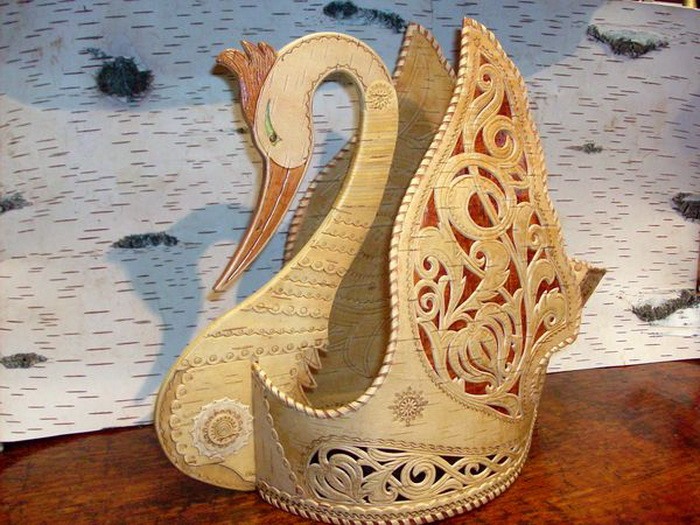 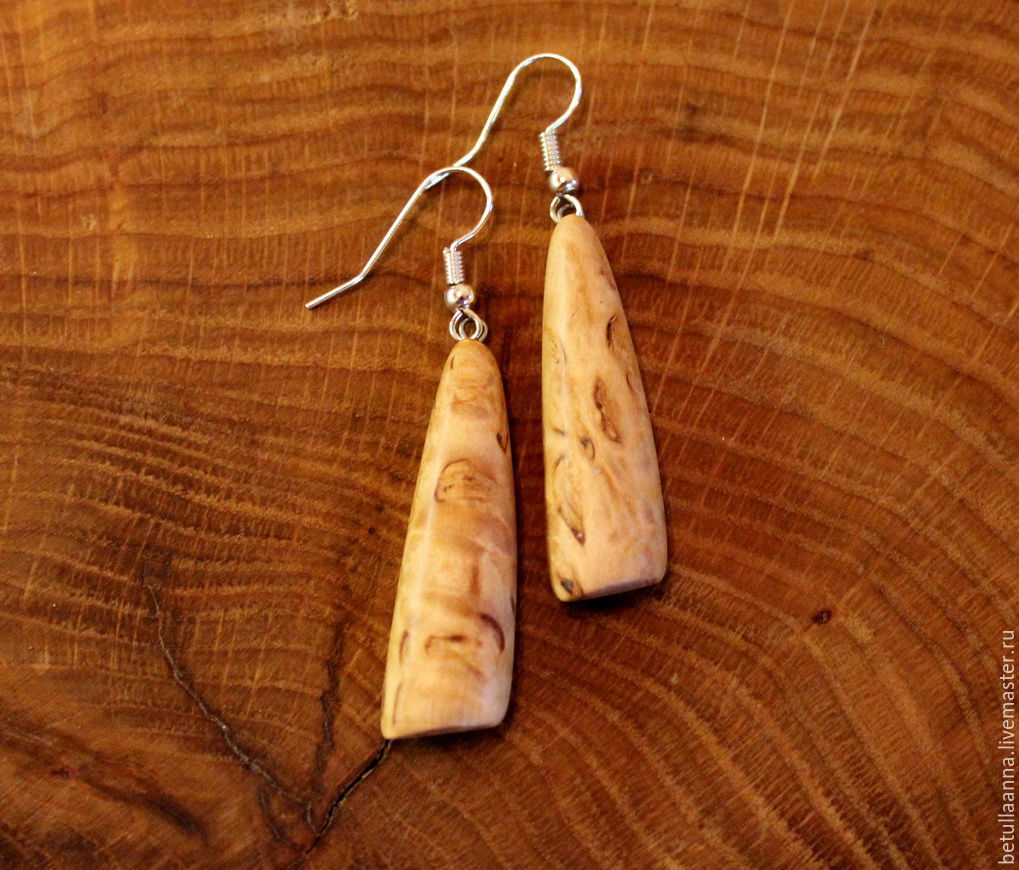 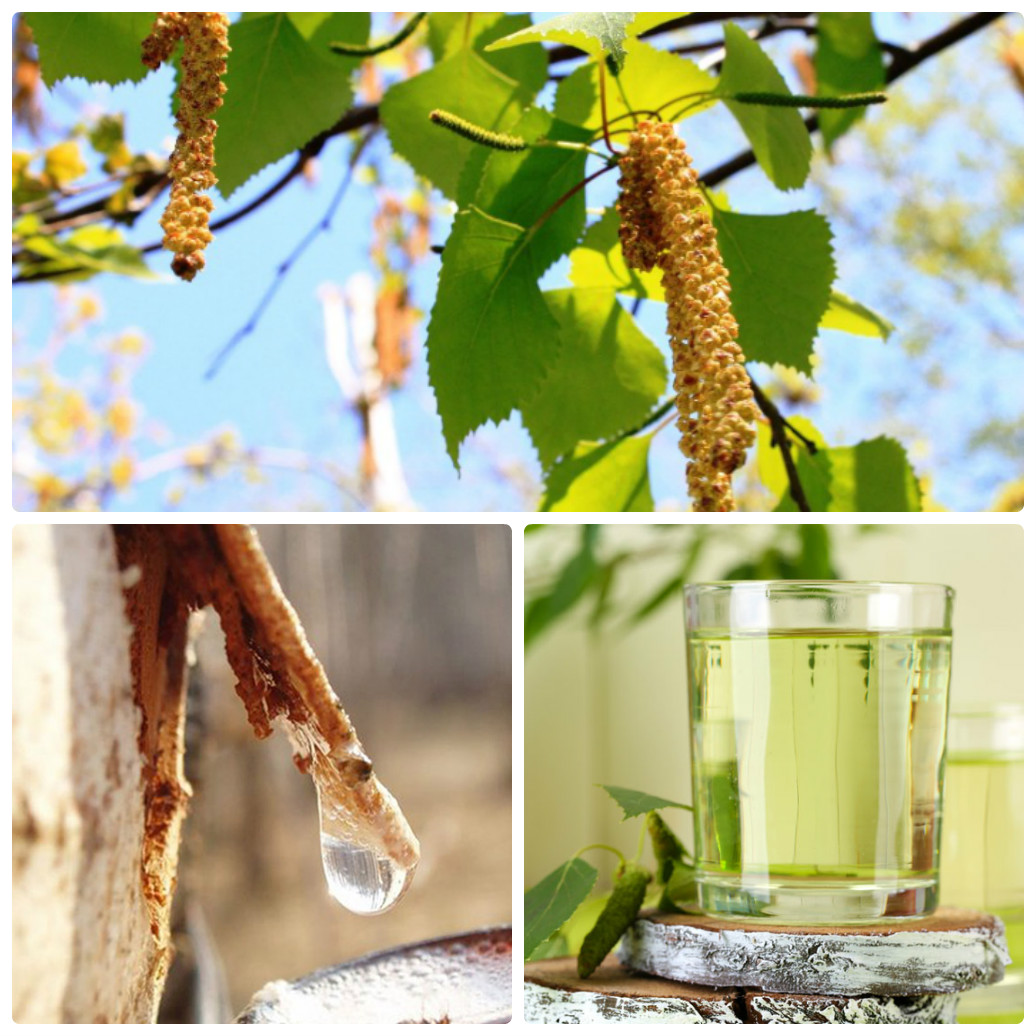 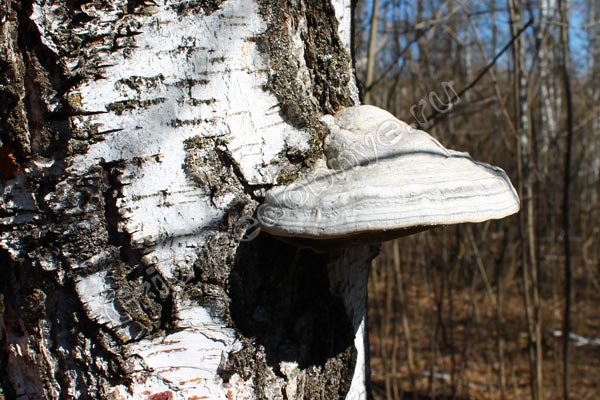 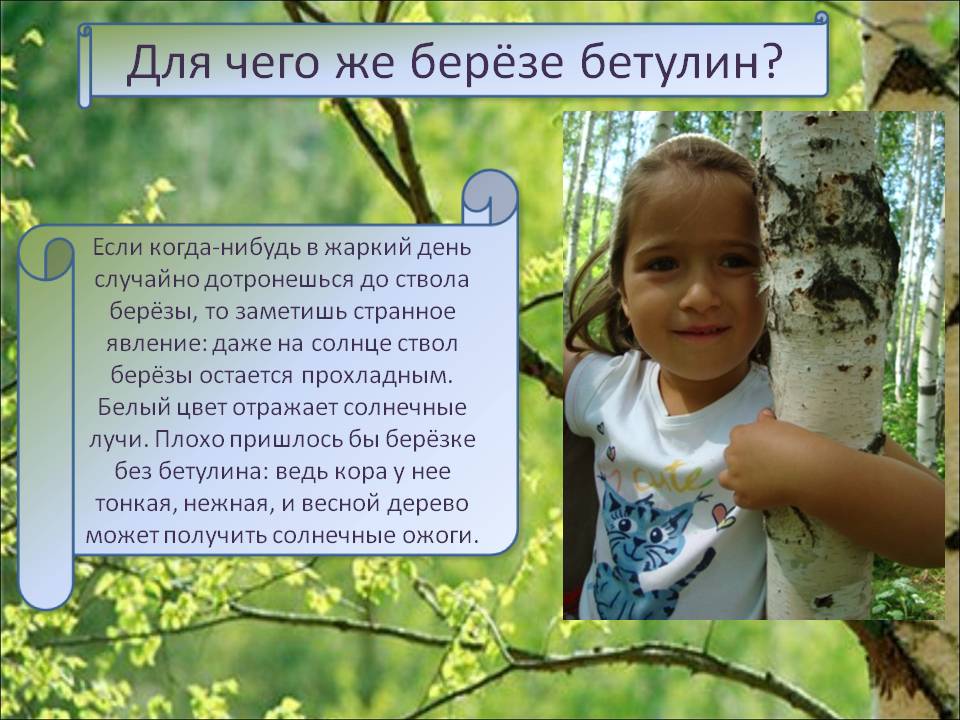 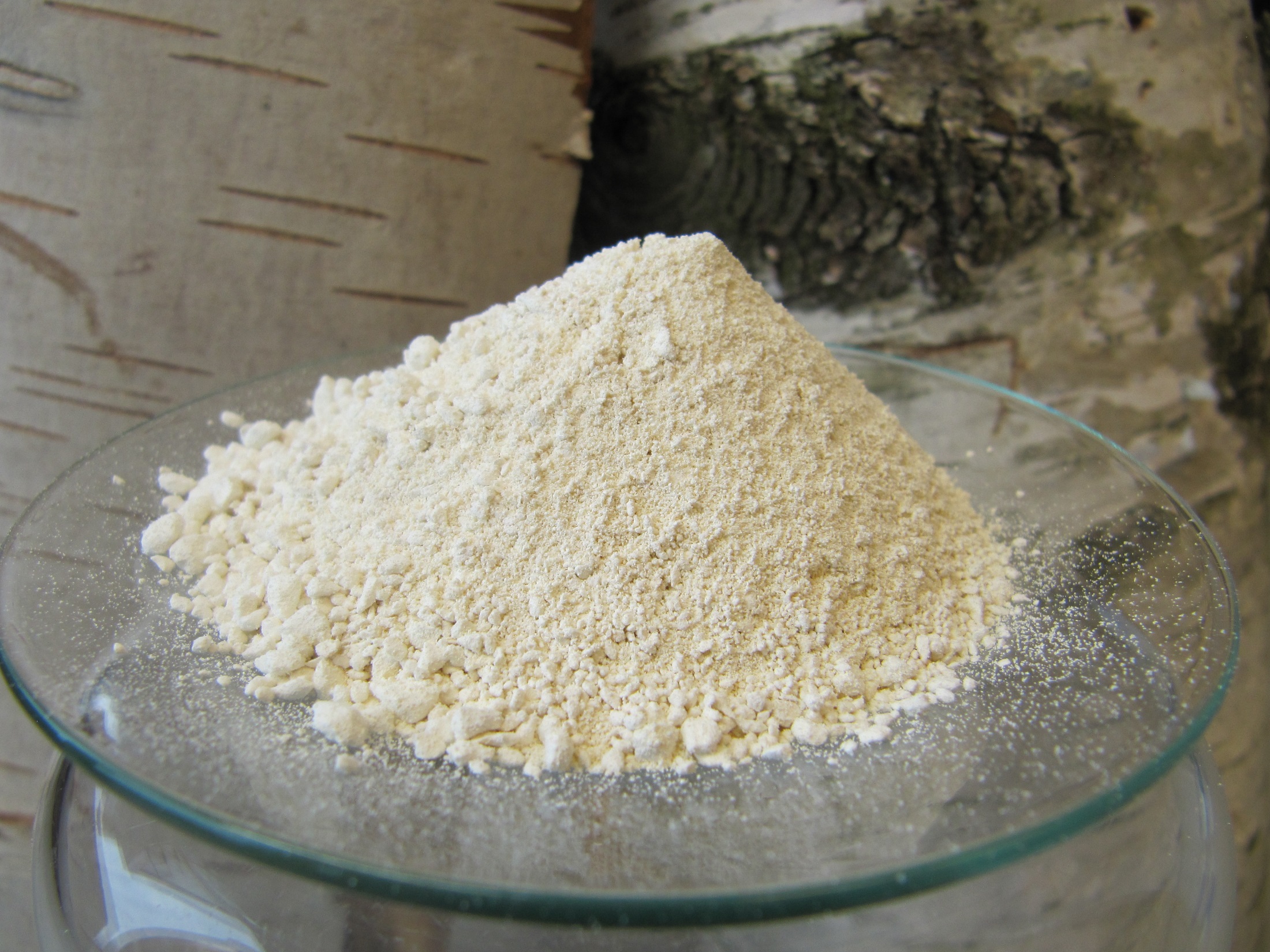 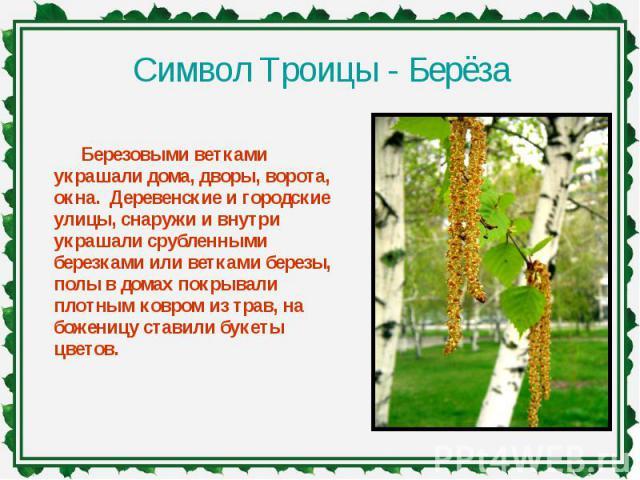 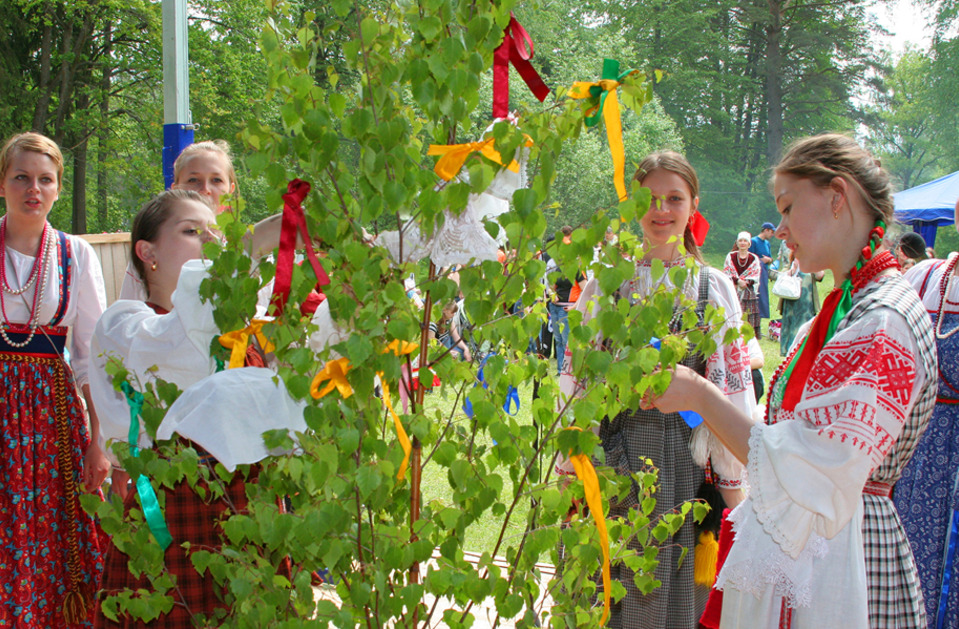 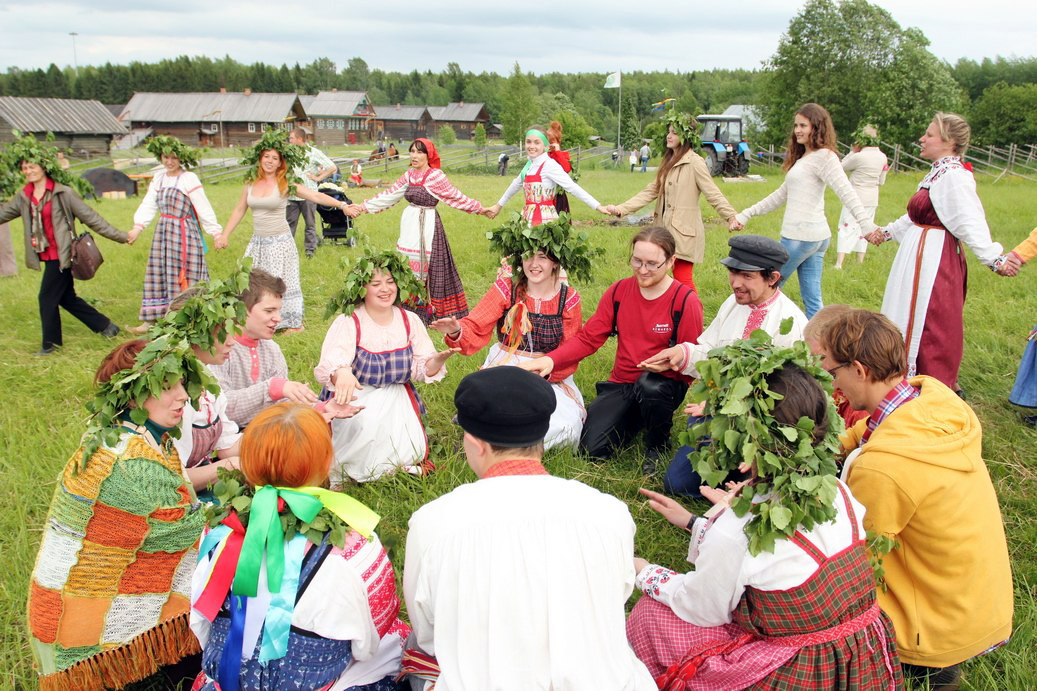 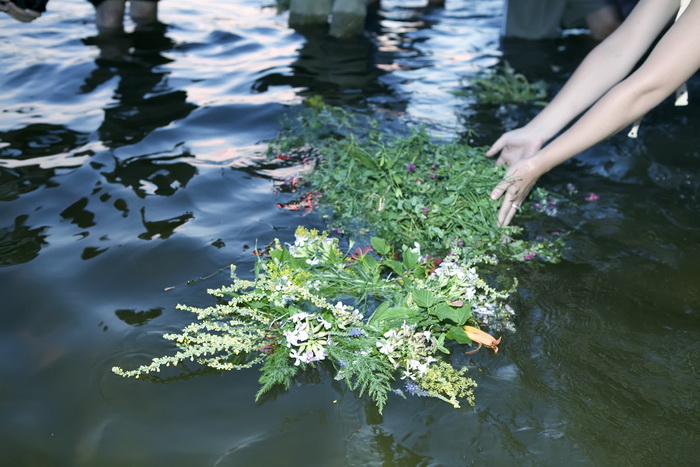 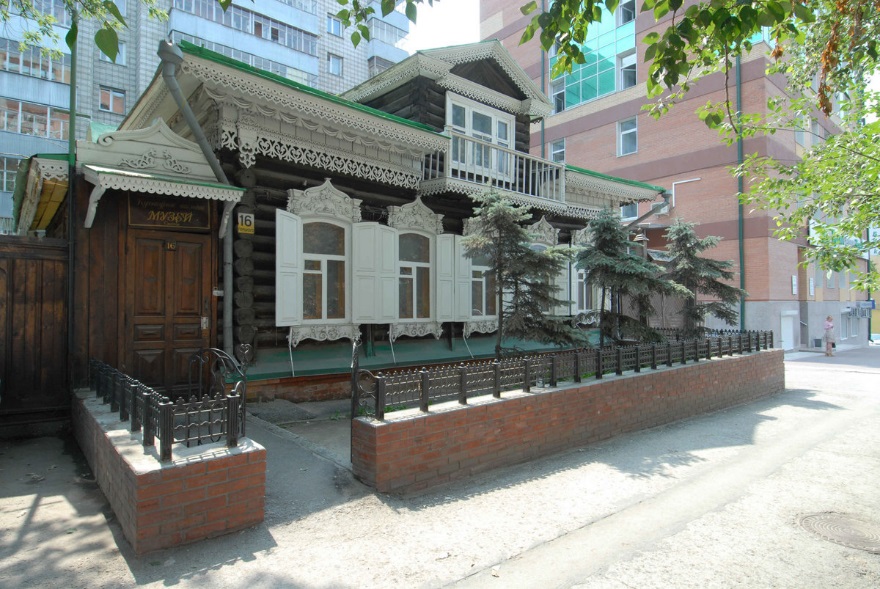 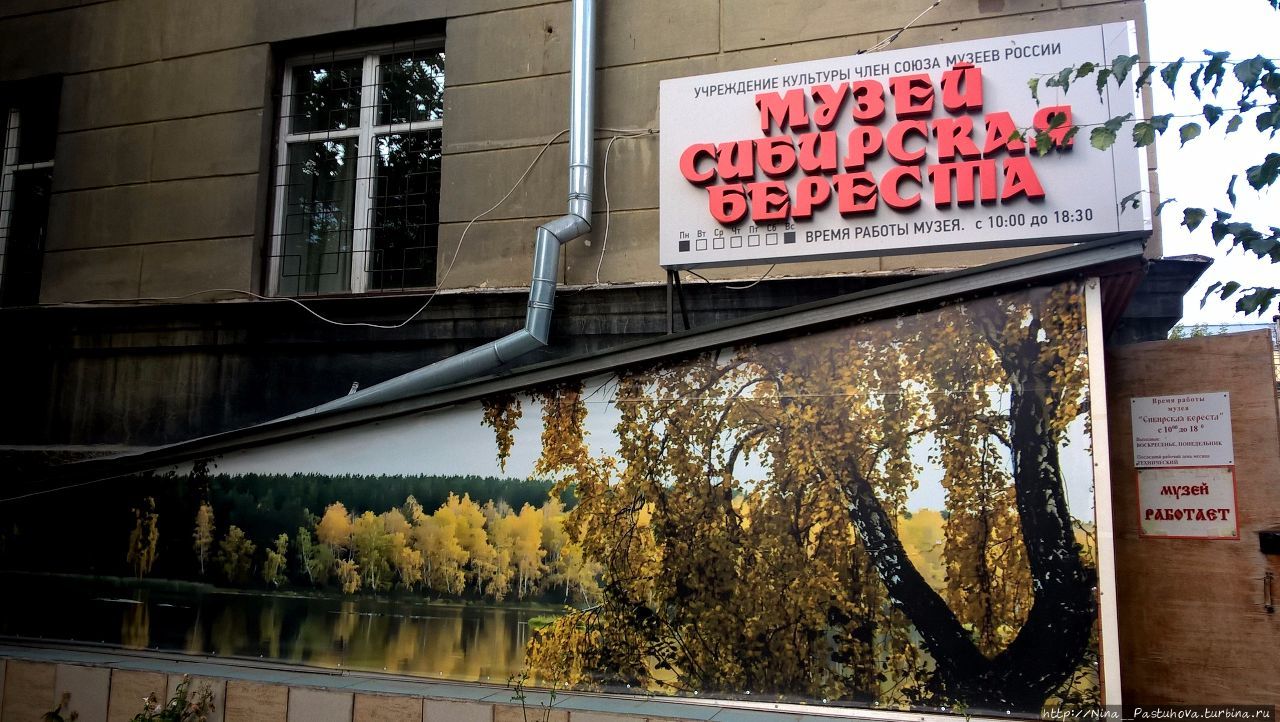 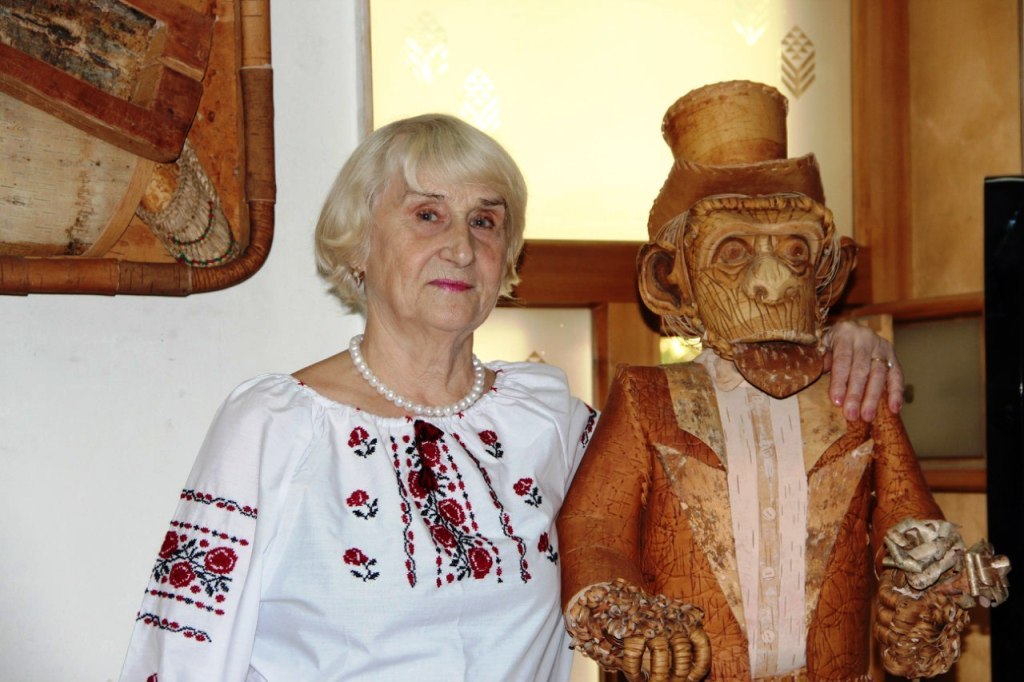 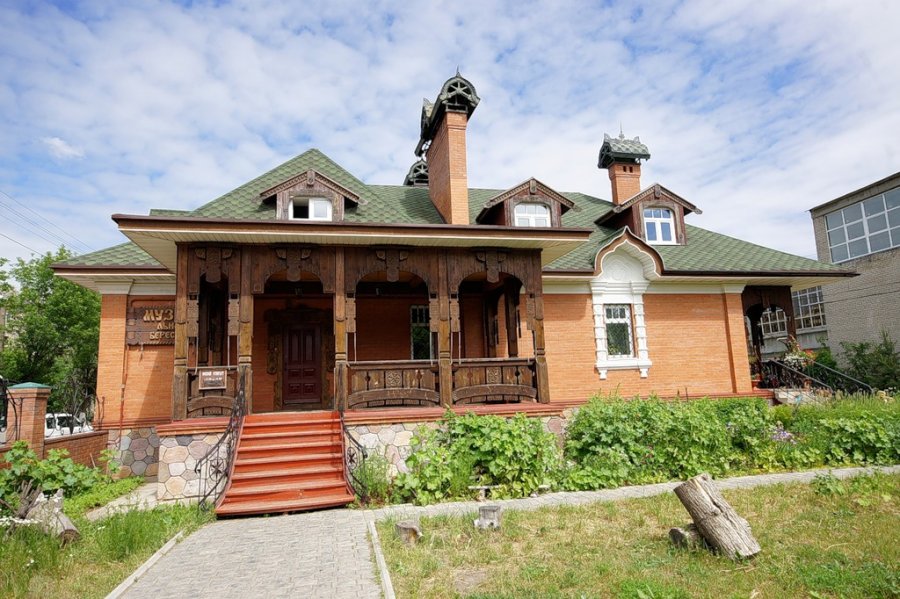 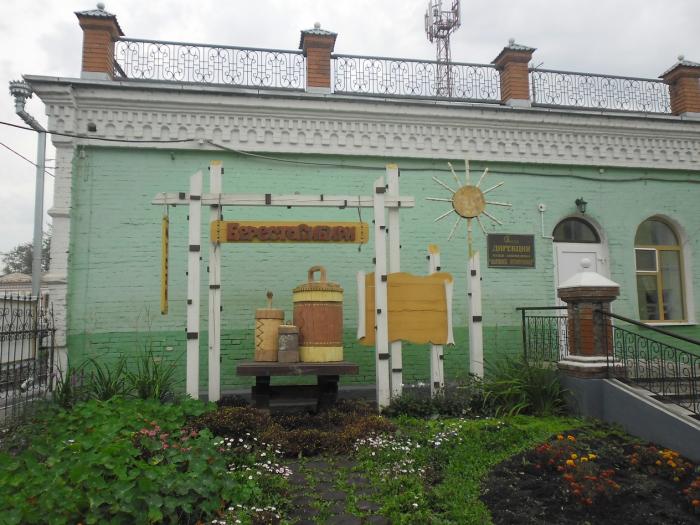 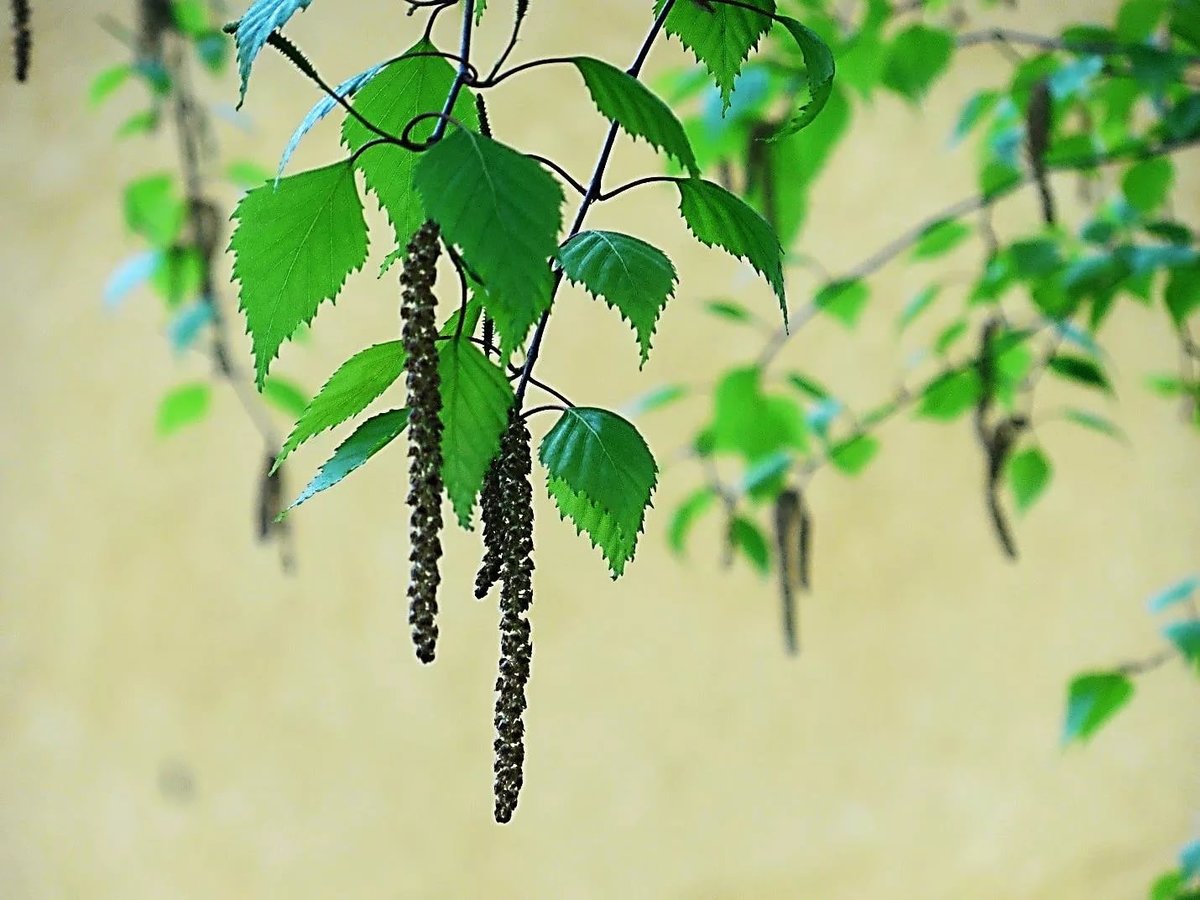 Берёзка русская